Figure 1 Metabolic changes that could be achieved with an energy-restricted or ad libitum diet combining moderate ...
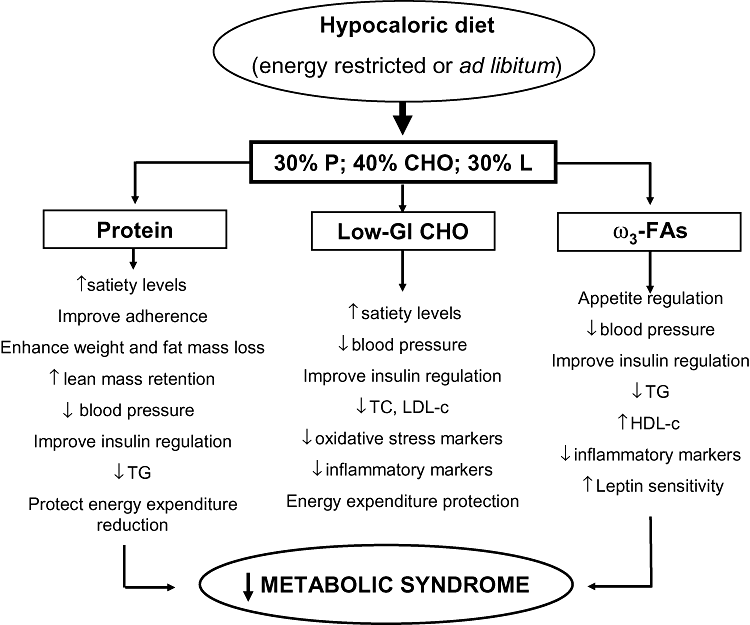 Nutr Rev, Volume 68, Issue 4, 1 April 2010, Pages 214–231, https://doi.org/10.1111/j.1753-4887.2010.00280.x
The content of this slide may be subject to copyright: please see the slide notes for details.
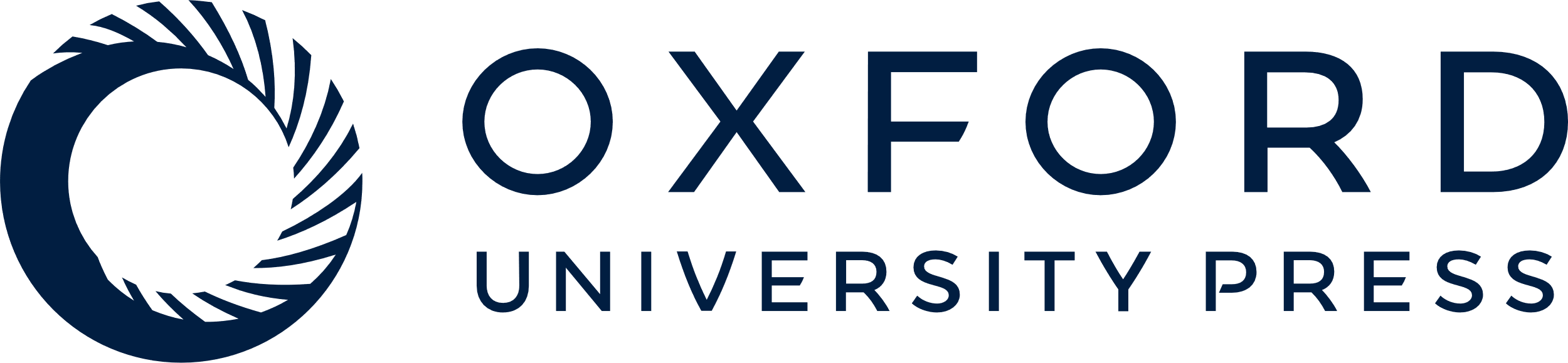 [Speaker Notes: Figure 1 Metabolic changes that could be achieved with an energy-restricted or ad libitum diet combining moderate protein content with low glycemic index carbohydrates and high omega-3 fatty acids intake.


Unless provided in the caption above, the following copyright applies to the content of this slide: © 2010 International Life Sciences Institute]